Behaviorismo Radical e as Causas do Comportamento
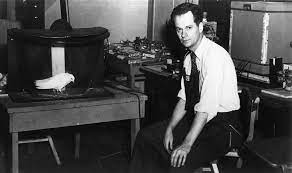 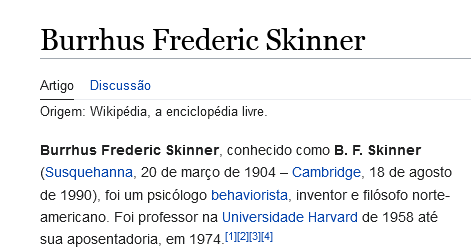 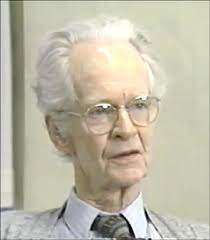 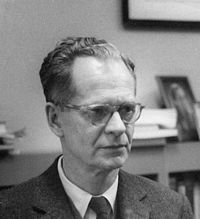 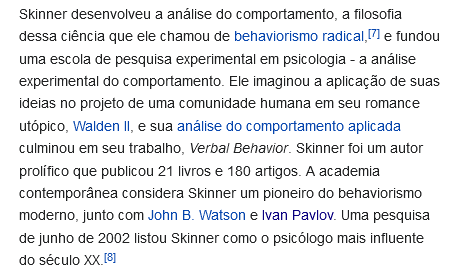 https://pt.wikipedia.org/wiki/Burrhus_Frederic_Skinner
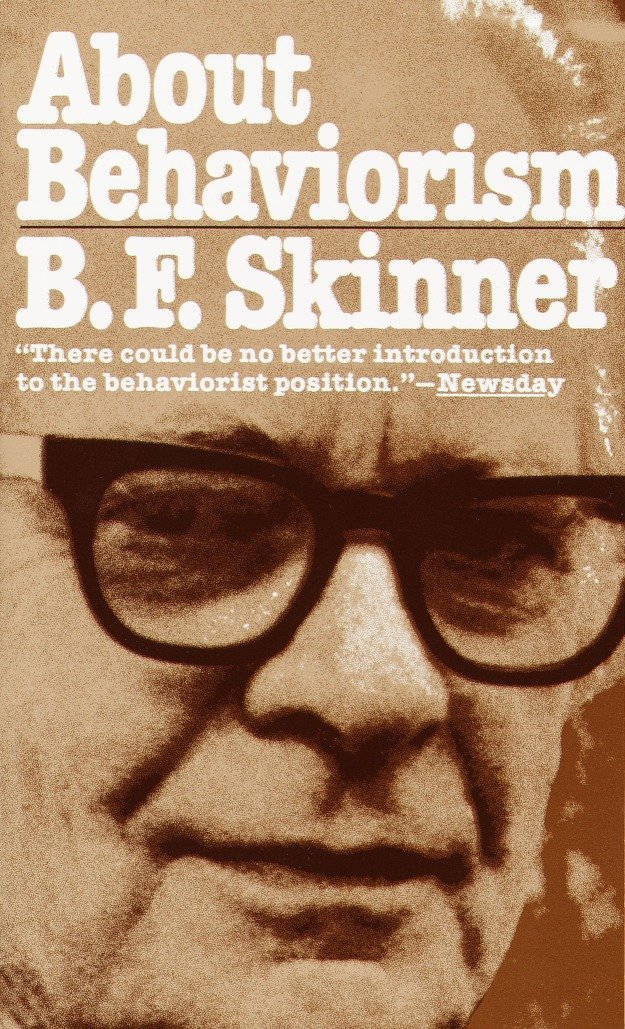 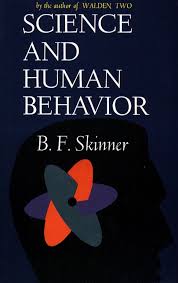 1953                             1974
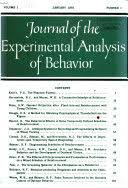 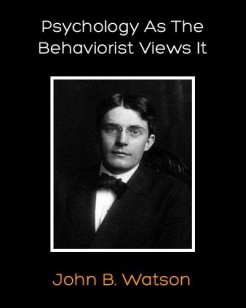 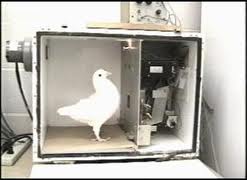 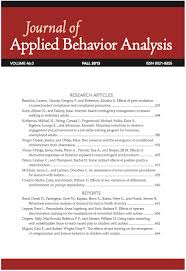 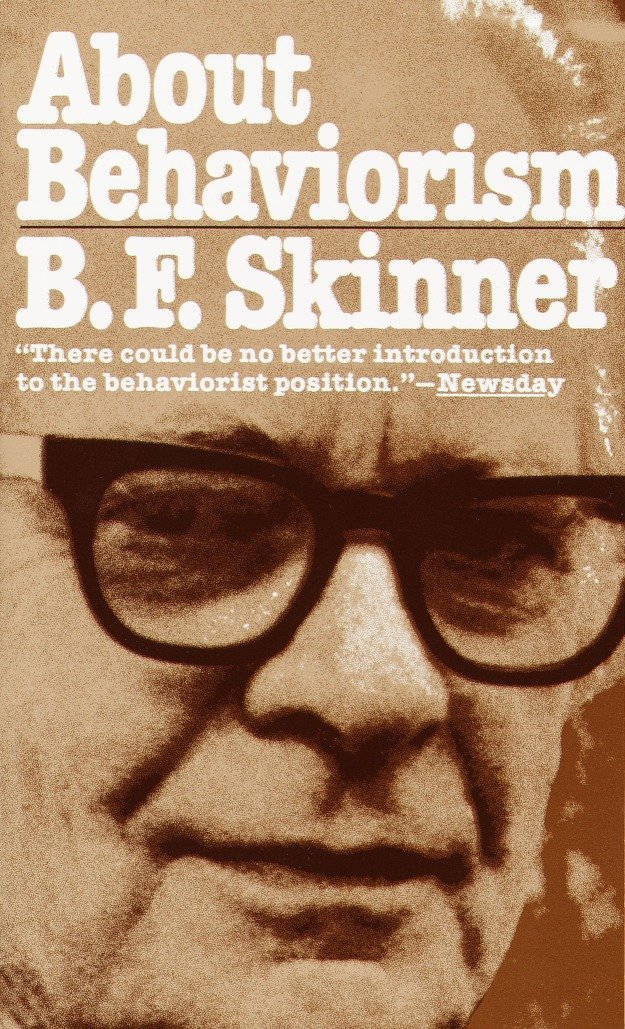 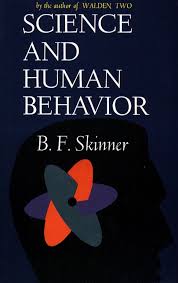 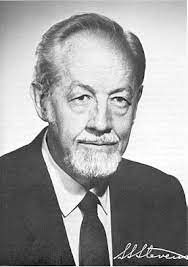 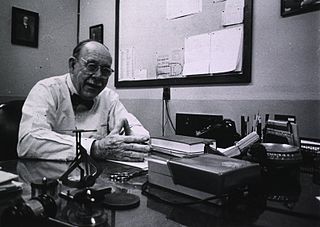 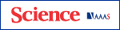 1953                             1974
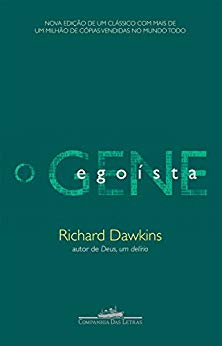 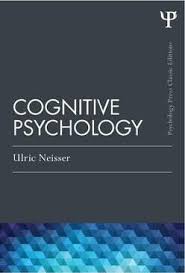 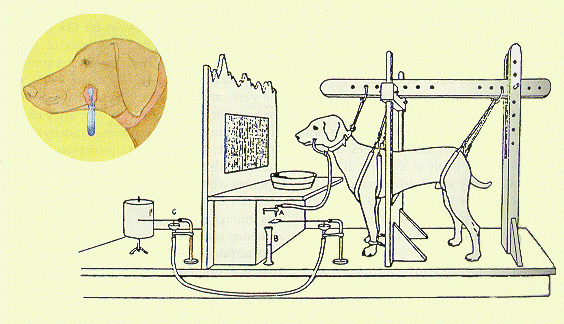 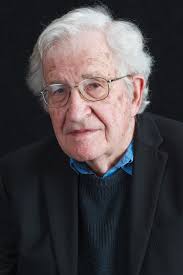 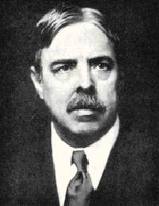 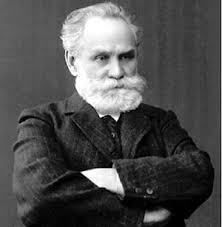 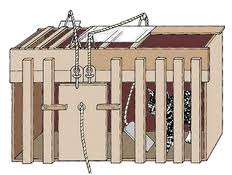 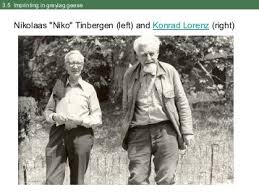 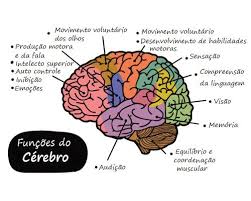 “O Comportamentalismo [Behaviorismo], com ênfase no ‘ismo’, não é o estudo científico do comportamento, mas uma filosofia da ciência preocupada com o tema e métodos da Psicologia”  
	(Skinner, 1969/1980, p. 339)
Skinner, B. F. (1980). Contingências do reforço: uma análise teórica – Coleção Os Pensadores. (R. Moreno, Trad.) São Paulo: Abril Cultural. (Trabalho original publicado em 1969)
Behaviorismo Radical
Campo reflexivo, Busca responder/discutir perguntas como
 
uma ciência do comportamento é possível?

o que são os fenômenos psicológicos?

como estudar os fenômenos psicológicos?

qual a origem do organismo, do indivíduo e do “eu”?
O Que são?
Comportamento

Mente

Cognição
Aspectos históricos...
"A psicologia como o behaviorista a vê é um ramo experimental puramente objetivo das ciências naturais. Seu objetivo teórico é a previsão e o controle do comportamento. A introspecção não constitui parte essencial de seus métodos, nem o valor científico de seus dados depende da facilidade com que eles podem ser interpretados em termos de consciência"
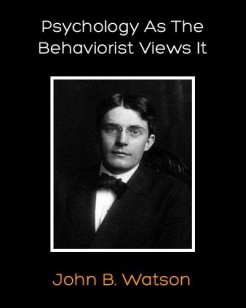 Objeto da psicologia: Consciência, conteúdos mentais  

Método: Introspecção



Crítica de Watson: circularidade
Wilhelm Wundt (1832-1920)
O Círculo de Viena e o Positivismo lógico
Discussão a respeito da natureza do conhecimento e filosofia da ciência: 

Valor: Empirismo, experimentação, operacionismo
combate à metafísica
(oposição a Hegel e Kant, p. ex.)
MORITZ SCHLICK 
Físico, filósofo 
(Berlin, 1882-Viena 1936)
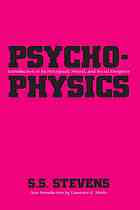 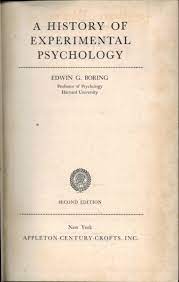 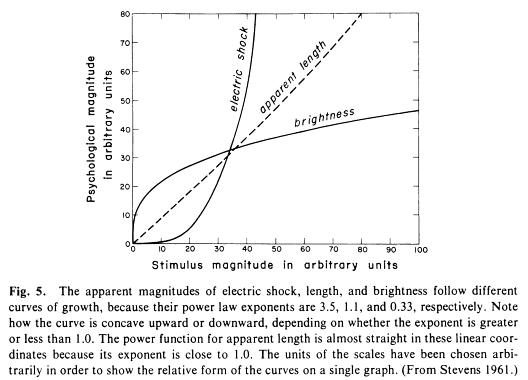 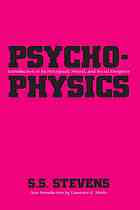 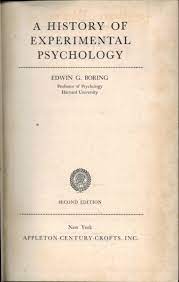 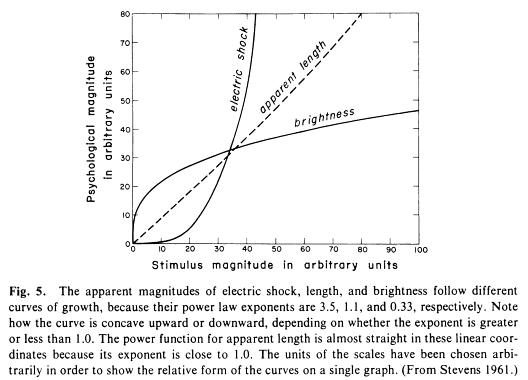 Psicologia como ciência: observação, experimentação, verdade por consenso
Behaviorismo metodológico (nome criado por Skinner para criticar Boring, Stevens e os filósofos do Círculo de Viena)comportamento definido pelas possibilidades do método experimental – comportamento é o que pode ser medido
Psicologia como ciência: observação, experimentação, verdade por consenso
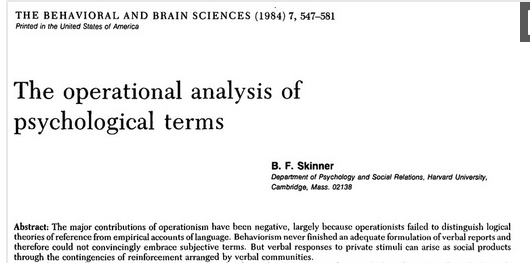 Republicação de artigo de 1945, resultado de discussão sobre o papel do operacionismo na psicologia
Propósito/intenção

Comportamento  efeito
Behaviorismo Radical
Comportamento como objeto em si mesmo
Behaviorismo Radical
Comportamento como objeto em si mesmo
"não nega a possibilidade de auto-observação ou do autoconhecimento, mas questiona a natureza daquilo que é sentido ou observado" (p. 19)
Behaviorismo Radical
Comportamento como objeto em sí mesmo
"não nega a possibilidade de auto-observação ou do autoconhecimento, mas questiona a natureza daquilo que é sentido ou observado" (p. 19)
Restaura a introspecção
Introspecção
Eventos privados como mais comportamento a ser explicado

Exemplos: 
Por que comemos?
Por que respondemos de maneira ríspida?
Introspecção
Como aprendemos a relatar fome ou rispidez?
"...a comunidade verbal pode, em certa medida, contornar o problema da privacidade...pode, por exemplo, ensinar respostas descritivas das condições internas usando condições públicas correlatas" (p. 24)
"dói"
Evento privado é apenas um elemento – elementos públicos
"a comunidade verbal usa a informação pública, mas a criança pode eventualmente dizer 'dói' quando responde apenas ao acontecimento privado" (p. 24)
propósito/intenção
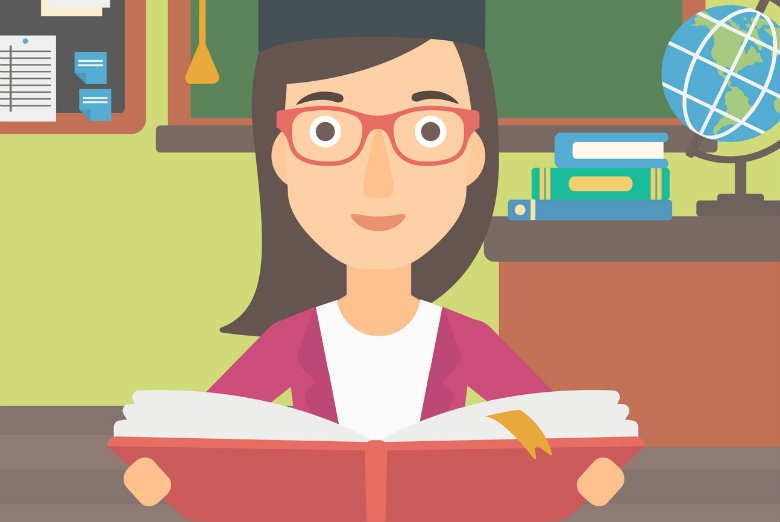 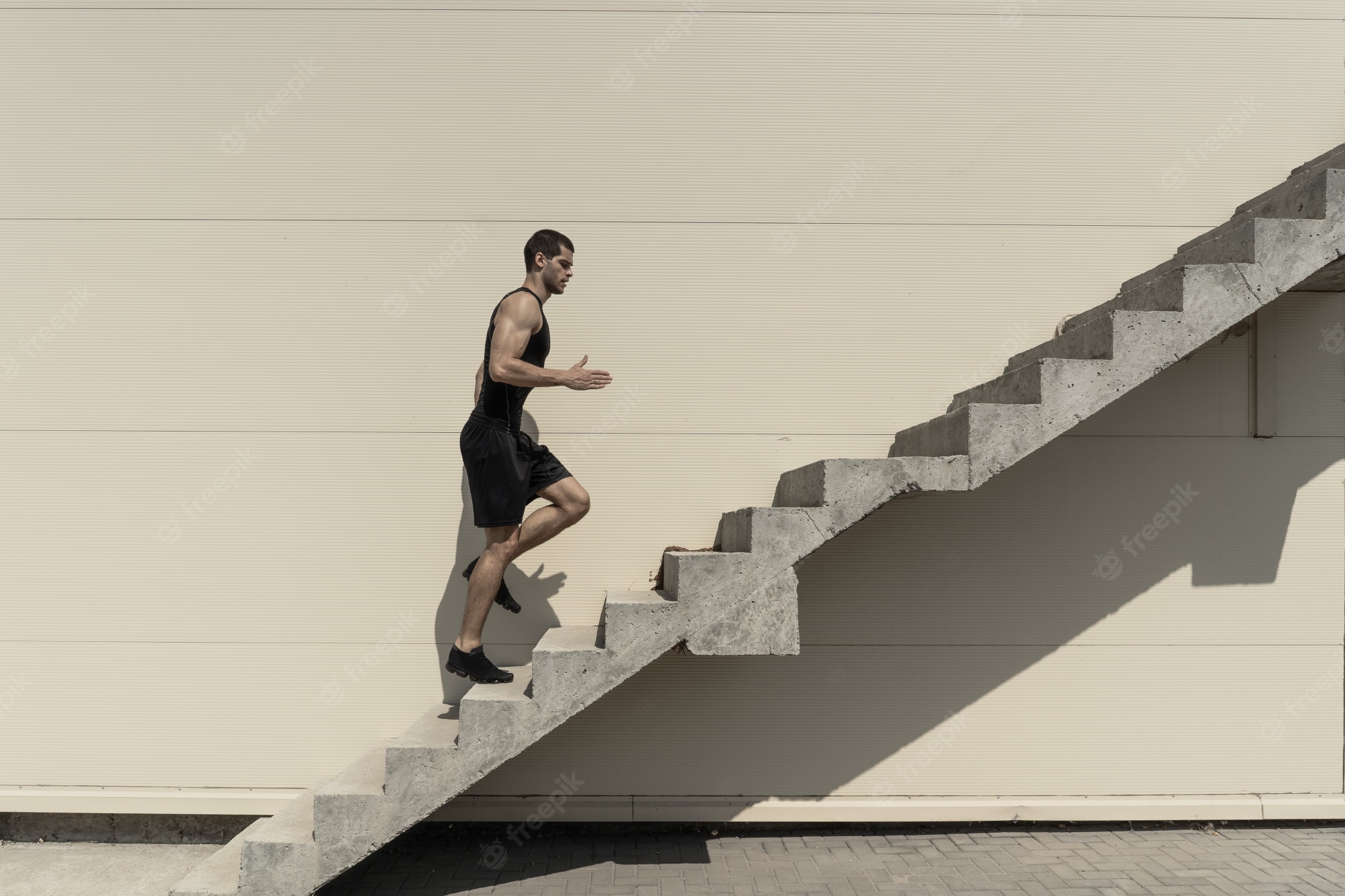 propósito/intenção
Propósito/intenção é causa ou descrição do que estamos observando?
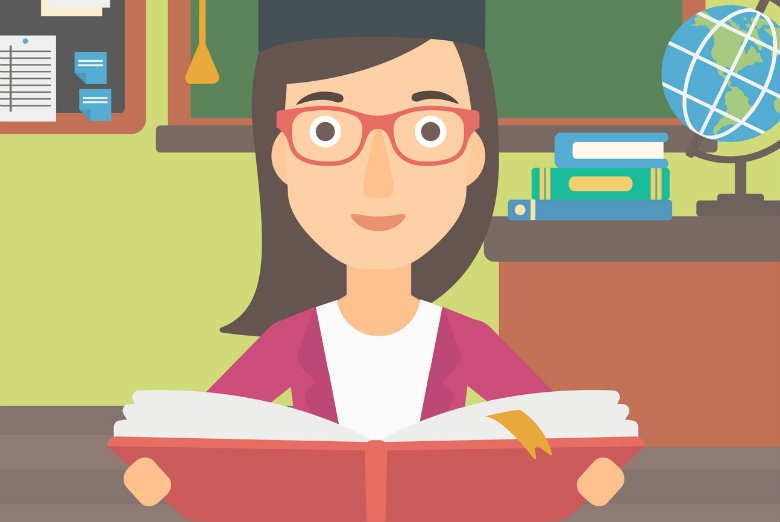 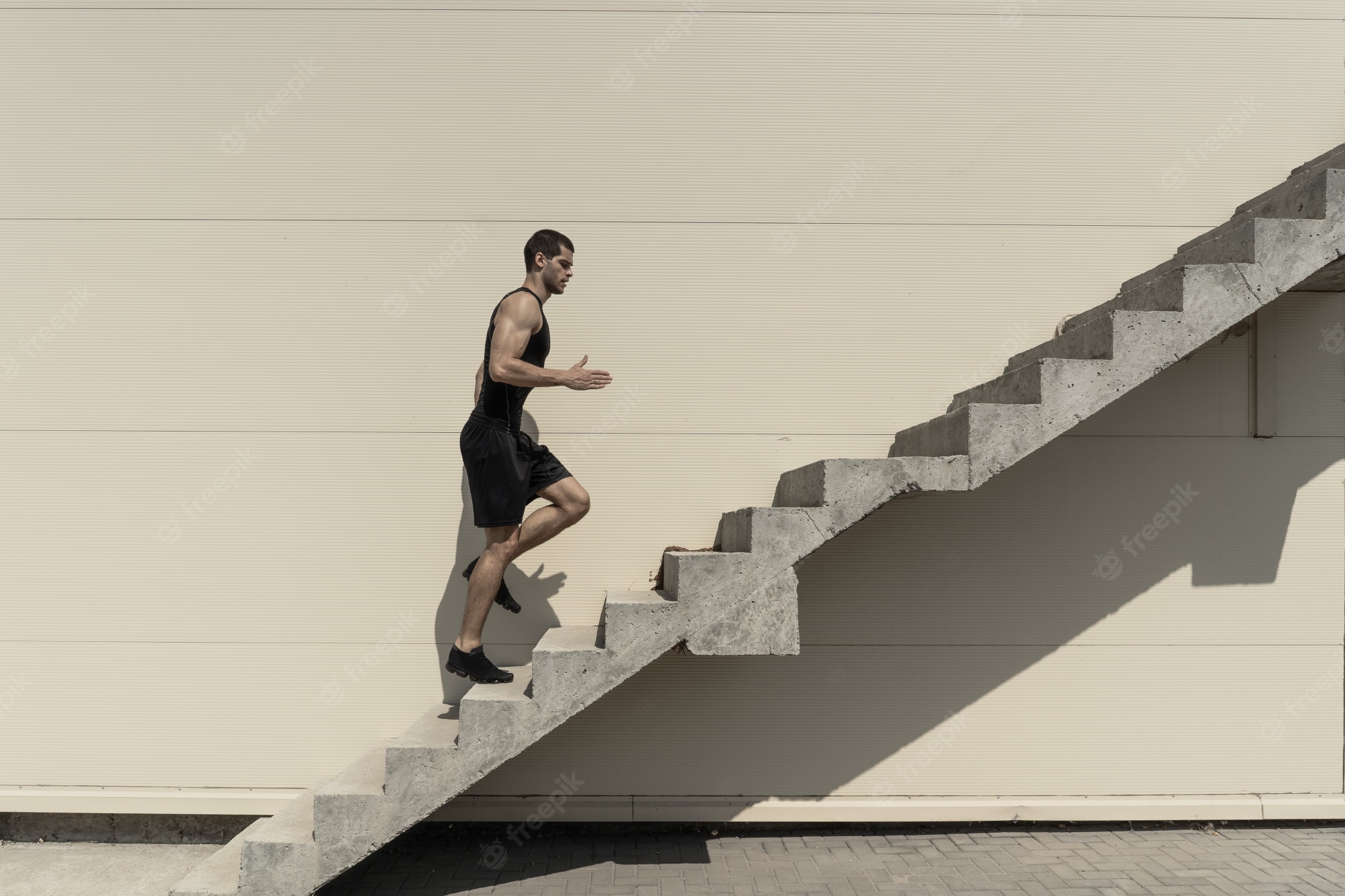 propósito/intenção
Comportamento e seus efeitos

           (mentalismo)
Propósito/intenção é causa  do que estamos observando
propósito/intenção
Comportamento e seus efeito

(behaviorismo)
Propósito/intenção é descrição do que estamos observando?
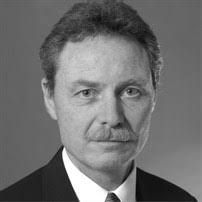 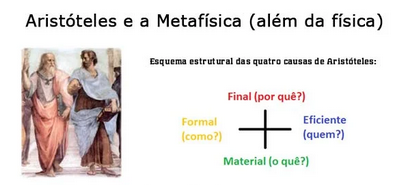 https://blogdoenem.com.br/aristoteles-e-a-metafisica-filosofia-enem/
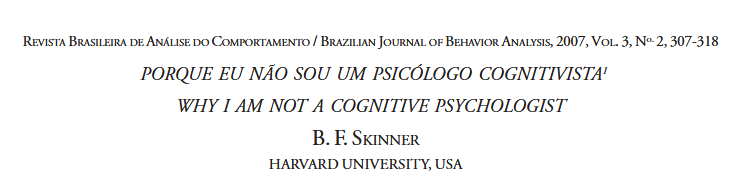 "Nós precisamos mudar nosso comportamento e só podemos fazê-lo mudando nosso ambiente físico e social. Nós escolhemos o caminho errado já de início, quando fazemos a suposição de que nossa meta é mudar 'mentes e corações de mulheres e homens' ao invés do mundo em que eles vivem"
Reflexão...
Mudanças do ambiente são causas materiais, eficientes, formais ou finais?